Title Here
Title Here
Title Here
Title Here
Title Here
Title Here
Title Here
Title Here
Title Here
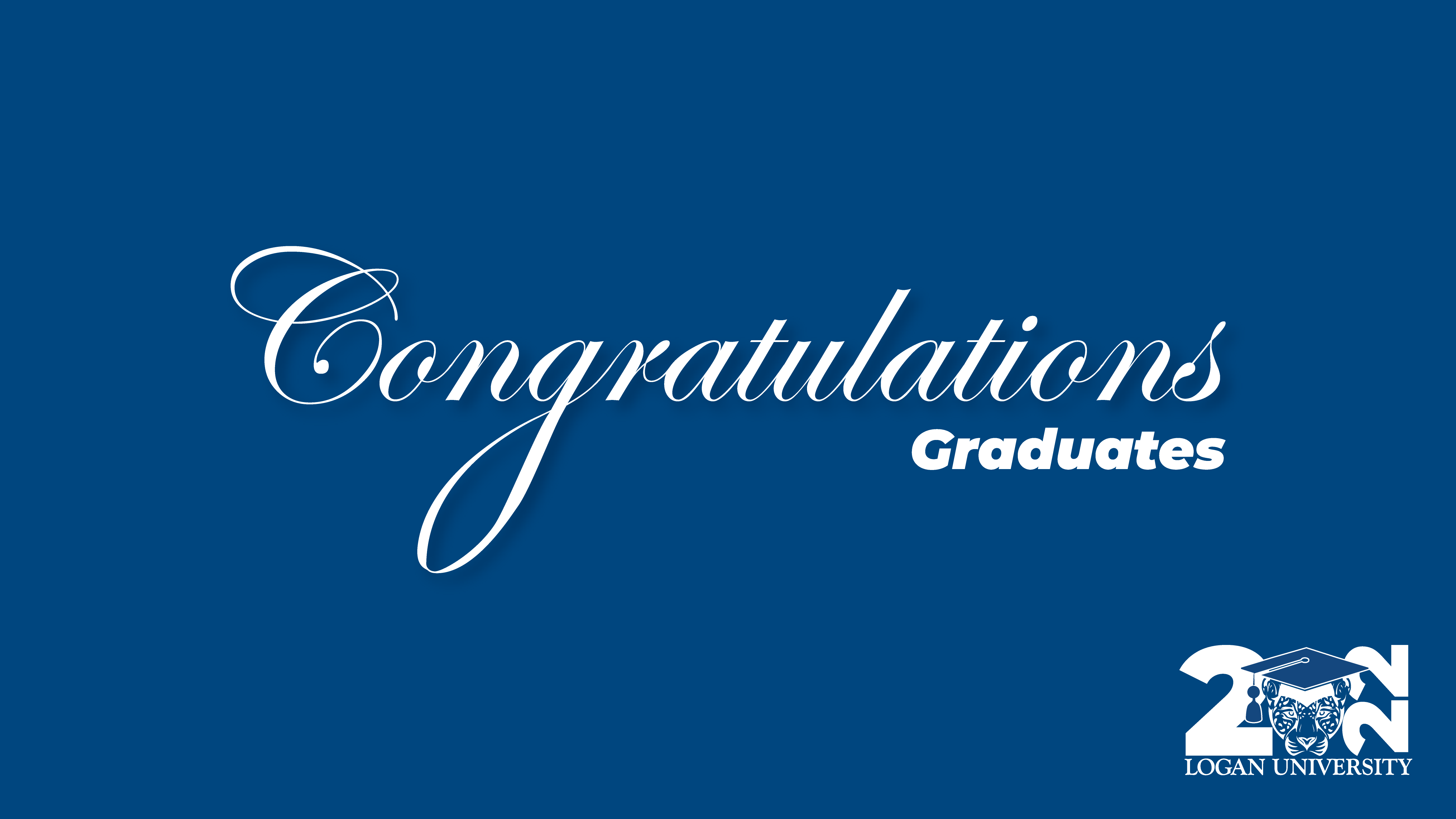 Right-Click
‘Change Picture’
Title Here
Title Here
Title Here
Title Here
Conclusion
Conclusion
Conclusion